Promoting Cultural & Linguistic Heritage of Europe 


June 4, 2018
Rodolphe de Looz-Corswarem
Executive President of the European Historic Houses Association
1
Who we are & what we do ?

2. Promoting the European Year of Cultural Heritage 

3. Activities during the European Year of Cultural Heritage 	

4. Expected political outcomes of the European Year of Cultural Heritage
2
Who we are & what we do ?
3
The European Historic Houses Association
Voice of 50.000 privately-owned historic houses  and gardens across Europe since 1985
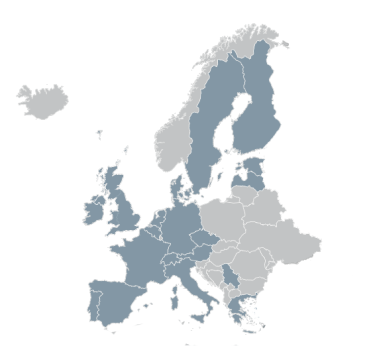 22 national associations
 
2 observer countries
4
Our objectives
Promote European cooperation to secure conservation and preservation  of historic houses and gardens

Provide a platform of exchange of information and support for National Associations 

Demonstrating that private cultural heritage counts for Europe
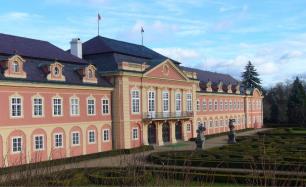 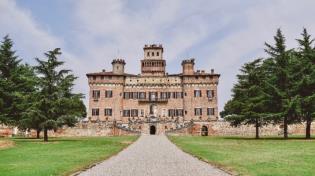 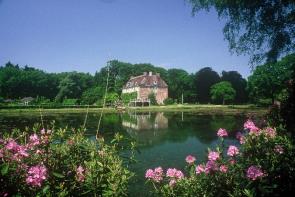 5
[Speaker Notes: Our raison d’être is defending private historic houses and their owners. 
Preventing them from disappearing
- 1000 castles in France are for sale and do not find an owner]
The European Heritage Alliance – Alliance 3.3
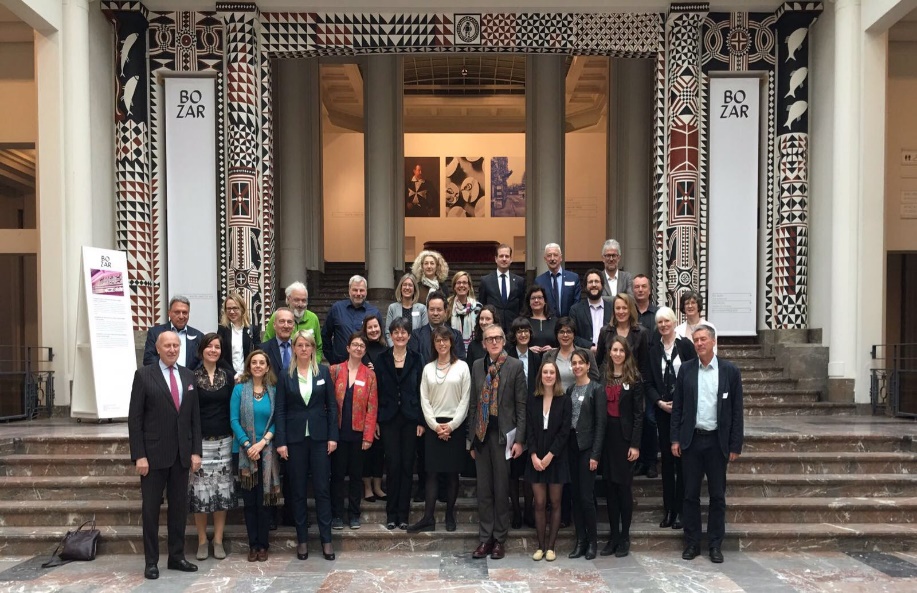 Informal platform of 
48 European and international
networks active in cultural 
heritage 

Coordinated by Europa Nostra 

The name refers to article 3.3 of the Lisbon Treaty:“The Union (…) shall respect its rich cultural and linguistic diversity, and shall ensure that Europe's cultural heritage is safeguarded and enhanced.”
6
[Speaker Notes: Alliance created in 2011 under the impulse of EHHA and Europa Nostra – 6 organization 
Today: almost 50]
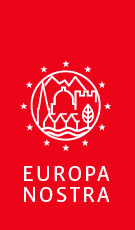 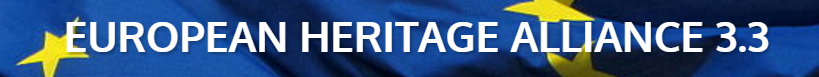 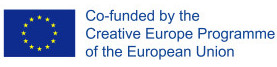 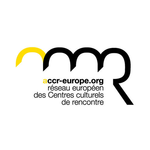 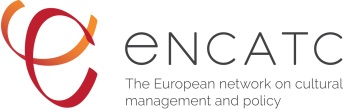 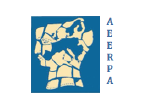 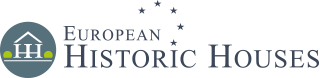 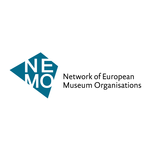 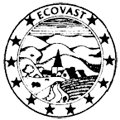 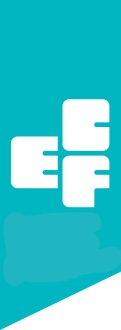 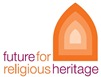 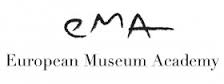 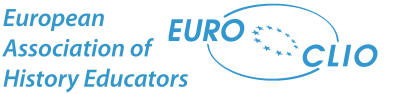 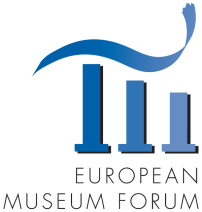 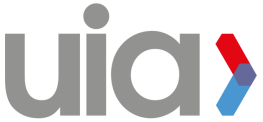 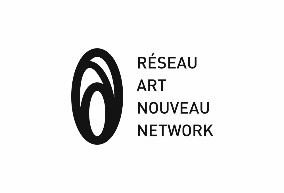 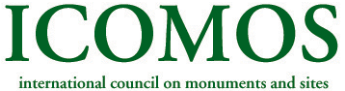 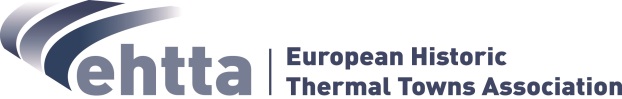 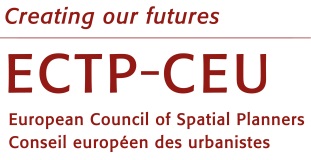 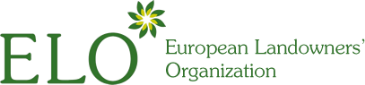 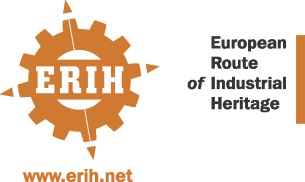 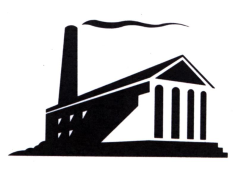 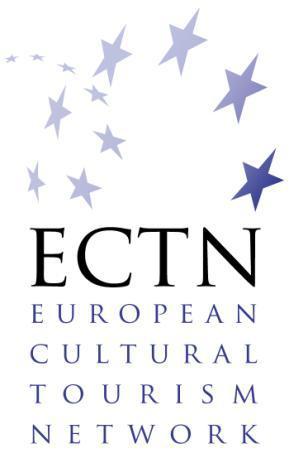 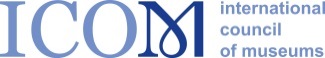 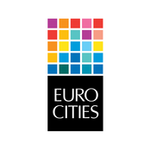 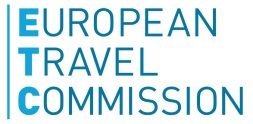 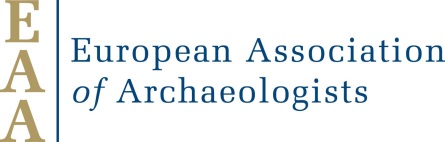 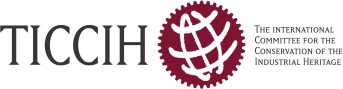 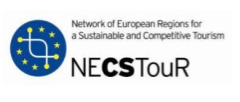 The European Heritage Alliance – Alliance 3.3
Joint lobbying actions
EYCH and funding 
Project and report ‘Cultural Heritage Counts for Europe’

Regular meetings 
Include exchange of views with representatives from the European Commission (DG EAC) and key stakeholders

Contribution to EYCH 2018
Events & initiatives organised by Alliance members
8
[Speaker Notes: We worked together to promote the idea of the European Year of Cultural Heritage 
Collaborated on the report Cultural Heritage Counts for Europe published in 2015 

We hold meetings at least twice a year to discuss our activities / policy 

All Associations contribute to the 2018 EYCH]
2. Promoting the European Year of Cultural Heritage
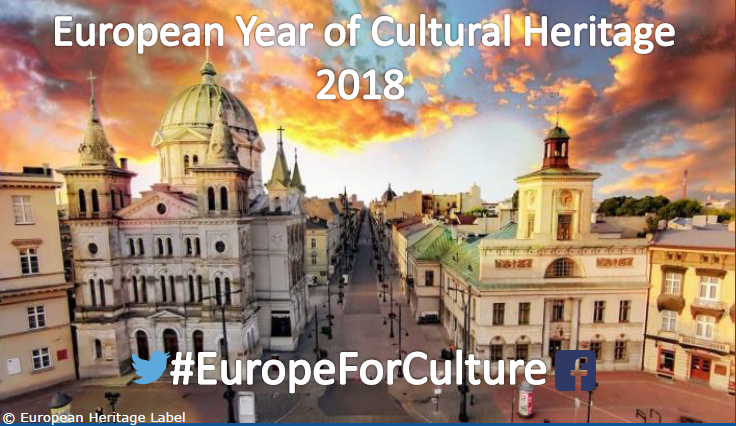 9
Proposal by the European Commission for EYCH 18
13 Sept 
Juncker supports EYCH 18
Cultural heritage in the European Agenda for Culture
Impulse from EU Cult. Min & European Parliament
25 March Rome Declaration
2007
2014
2015
2018
2016
2017
Towards an integrated approach to cultural heritage for Europe
Cultural Heritage Counts for Europe report
7-8 Dec 
Launch event in Milan @ European Culture Forum
11 May
Final approval EYCH 18
April 
Approval EYCH 18 by European Parliament
10
[Speaker Notes: Long campaign to promote 2018 EYCH started in 2014 
Cooperation between the civil society and the institutions 
Launched in Milan in December 
Thank you to the institutions]
The report “Cultural Heritage Counts for Europe”
On 300+ pages, it demonstrates the multiple benefits of heritage for Europe’s economy, society, culture and the environment, 

Policy recommendations on how to tap into the full potential of cultural heritage for Europe
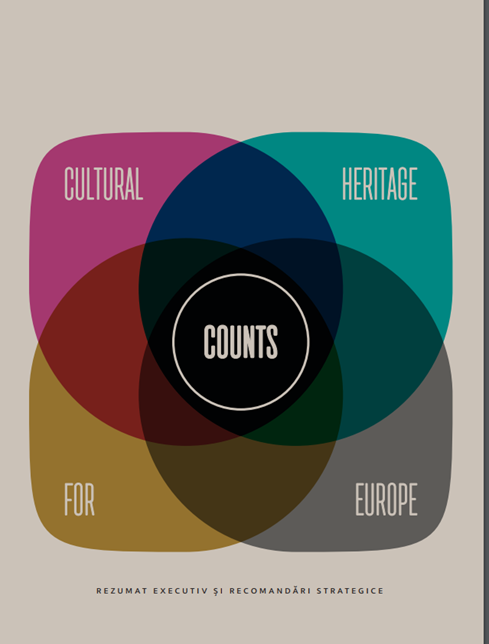 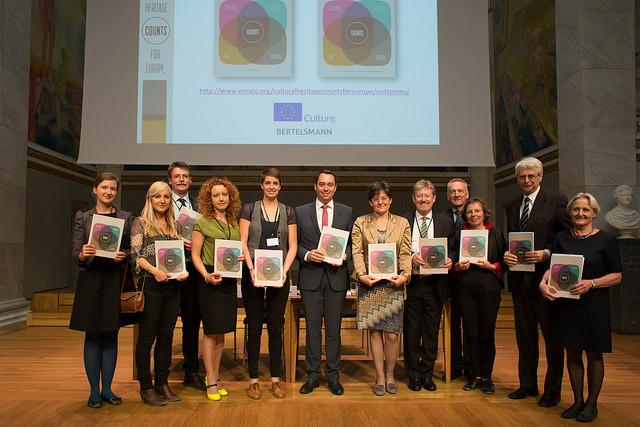 [Speaker Notes: Great contribution of the report: impact assessment of how much cultural heritage contributes to Europe: economically, socially, and for the environment]
Key stakeholders for the European Commission
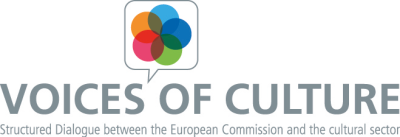 18 members of the European Heritage Alliance are part of the European Commission stakeholders group to
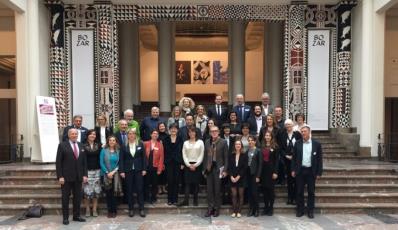 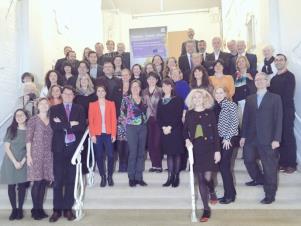 European Alliance 3.3
Stakeholders group European Commission
12
[Speaker Notes: We also contribute to the Year by being involved in the stakeholders committee supporting the European Commission with the implementation of the Year 
Cooperation with the national coordinators of the Year]
3. Activities during the European Year of Cultural Heritage
13
[Speaker Notes: Now that the institutions have given us the chance to highlight our contribution, we have to seize the chance and act!]
European Historic Houses Association
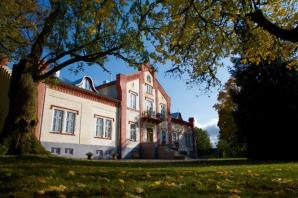 European Private Heritage Week (24-27 May) 
International photographic competition
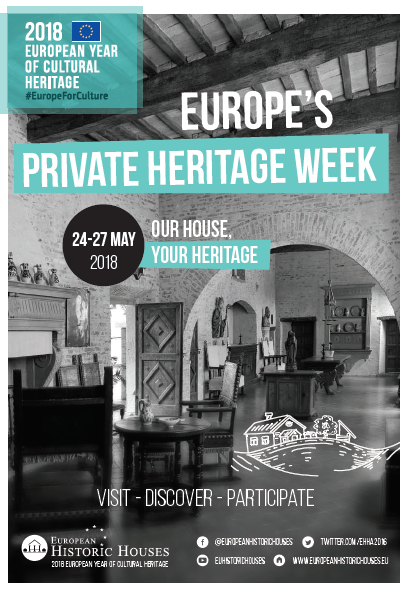 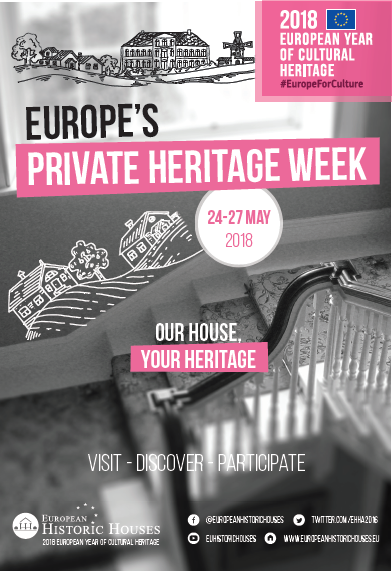 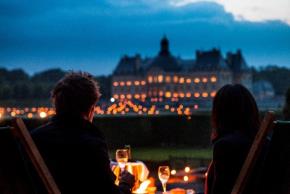 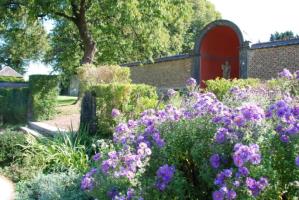 14
[Speaker Notes: EHHA two major activities for the Year: 

Private Heritage Week (24-27 May) 

648 houses open in 18 European countries. A great success! 
Aim: showcase the contribution of private heritage houses to Europe. 

International photographic competition 
Launched on May 24 – running until July
Award ceremony in November in Brussels 
Aim: Showcase the beauty and diversity of historic houses in Europe]
One of the highlights of the European Year of Cultural Heritage 2018
©  Michael Bader
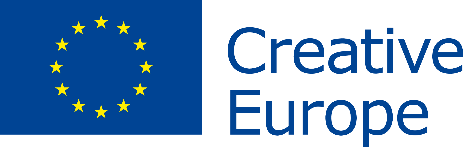 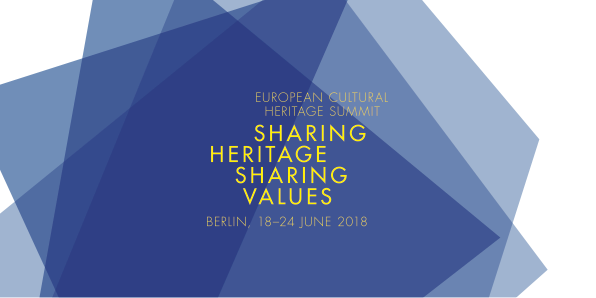 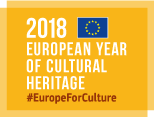 [Speaker Notes: Highlight of the year for civil society: European Cultural Heritage Forum in Berlin (18-24 June) with high-level summit on June 22]
4. Expected political outcomes of the European Year of Cultural Heritage
16
Political Momentum during the EYCH 2018
Social Summit Gothenburg 17 November (28 MS Heads of State)

President Tusk organized a Working Lunch ‘Education & Culture’ 
Prompted by E.Macron Pnyx speech (7.09.17)
Commission sent some recommendations 
2 Years: Capitalize on the 2018 European Year of Cultural Heritage 
2025: Establish a long term EU Action for Cultural Heritage 

Davos Forum : declaration of Ministers on the Build Environment
17
Expected political outcomes of the EYCH 2018
Alliance Manifesto presented in Berlin 

Objectives of the European Historic Houses Association 
Recognize the contribution of private owners of historic houses to EU economic, social and cultural developments 
Improve the legal and regulatory frameworks 
Encourage participatory governance with landowners 
Promote new and innovative funding models & management systems
18
[Speaker Notes: We want to achieve true political outcomes during the EYCH, which will continue beyond 2018]
Look beyond the EYCH 2018
Proposed new Agenda For Culture (22 May) 
Improve support of the cultural and creative sectors 
Propose an Action Plan for Cultural Heritage
 Broaden the current structured dialogue with civil society 


Council conclusions on the need to bring cultural heritage to the fore across policies in  the EU (22 May) 
Introduce a more explicit focus on cultural heritage in the MFF
Improve participatory governance 
Broaden dialogue with civil society
19
We need you!
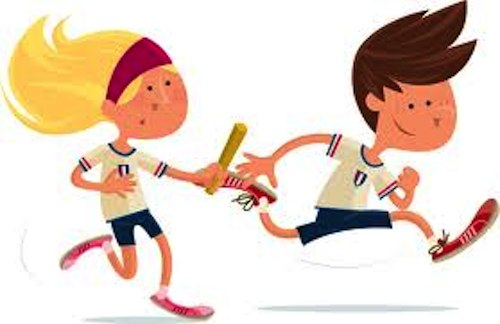 20
[Speaker Notes: We should work all together during this Year to make it a true success!]
Thank you for your attention !
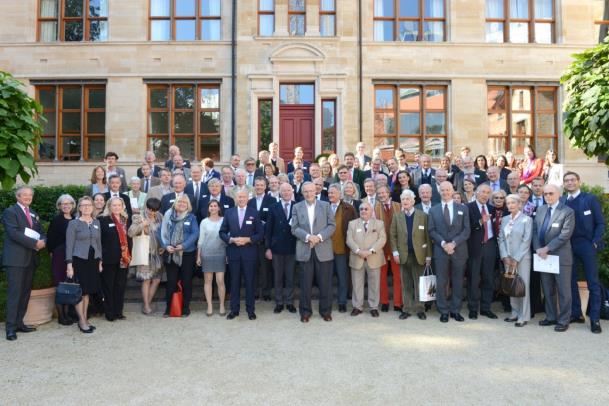 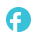 European Historic Houses Association
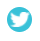 @EHHA2016
21